Client etTuteur technique:M Pasquier (Polytech)
Tutrice Industrielle:Mme Goi
Acquisition Rapide Multivoies
P16A01 : Présentation de projet– 04/01/2017Christopher Brière – Pierre Flodrops
Polytech Clermont-Ferrand – Génie Electrique : Projet Industriel 2016-2017
Plan
Présentation du projet
Cahier des charges et contraintes 
Découpage fonctionnel
Solution retenue
WBS
Exposés des résultats
Avancement et reprise du projet
Conclusion et Bilan
2
Présentation du projet
« Acquisition et ordonnancement des différentes grandeurs caractéristiques d’un moteur électrique triphasé sur lequel est imposée une loi de commande. L’observation graphique de l’évolution de ces grandeurs doit permettre de valider l’efficacité de la loi de commande appliquée. »
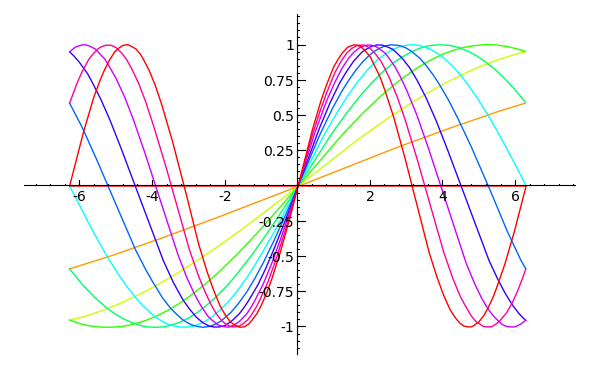 Grandeurs caractéristiques du moteur
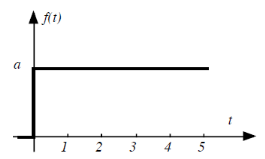 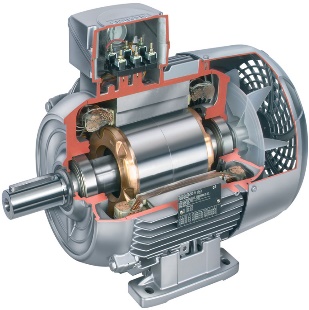 Acquisition Rapide multivoies
Lois de commande imposée
Délivrés en sortie du moteur:
 6 tensions simples
 3 tensions de  commande
 4 courants
 1 couple moteur
 1 vitesse de rotation
Moteur électrique triphasé
Acquisitions, conversions et mémorisations
Observations de l’évolution des grandeurs sur un graphique  EFFICACITE DES LOIS DE COMMANDE ?
3
Cahier des charges et contraintes
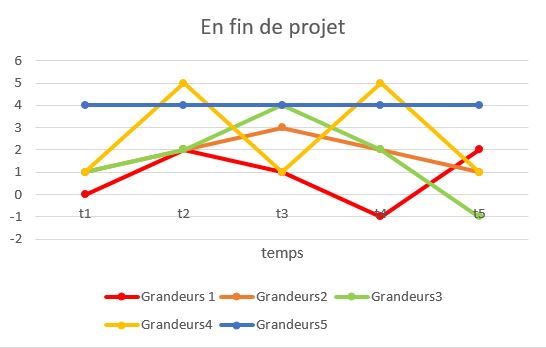 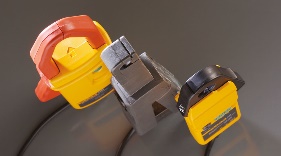 Projet
4
Découpage fonctionnel
Durée totale≤ 2µs
5
Solution technique retenue
Carte Fille x15
Conversion Analogique Numérique
Adaptation en Tension
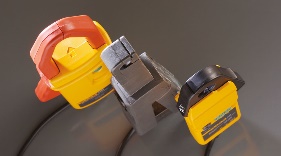 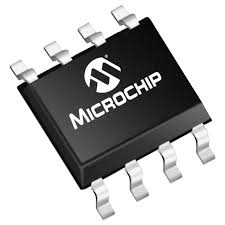 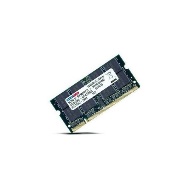 Capteurs utilisés
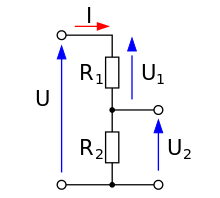 Communication SPI
Tension 0-3.3V
Microcontrôleur fils
Module mémoiretype FIFO
Gestion des données acquises(stockage et transfert)
Générer un fichier de résultats (fichier .txt)
Lecture et exploitation des données (affichage et calcul)
Communication SPI
CommunicationUSB
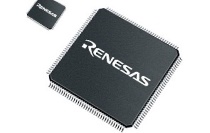 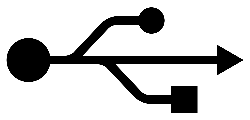 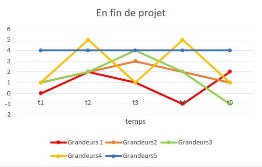 Microcontrôleur père
Fonction USB
Carte Mère
6
Adaptation en tension
Ramener la tension en sortie de capteur: 0-3.3V
1 schéma d’adaptation spécifique à chaque capteur
Bande Passant élevée
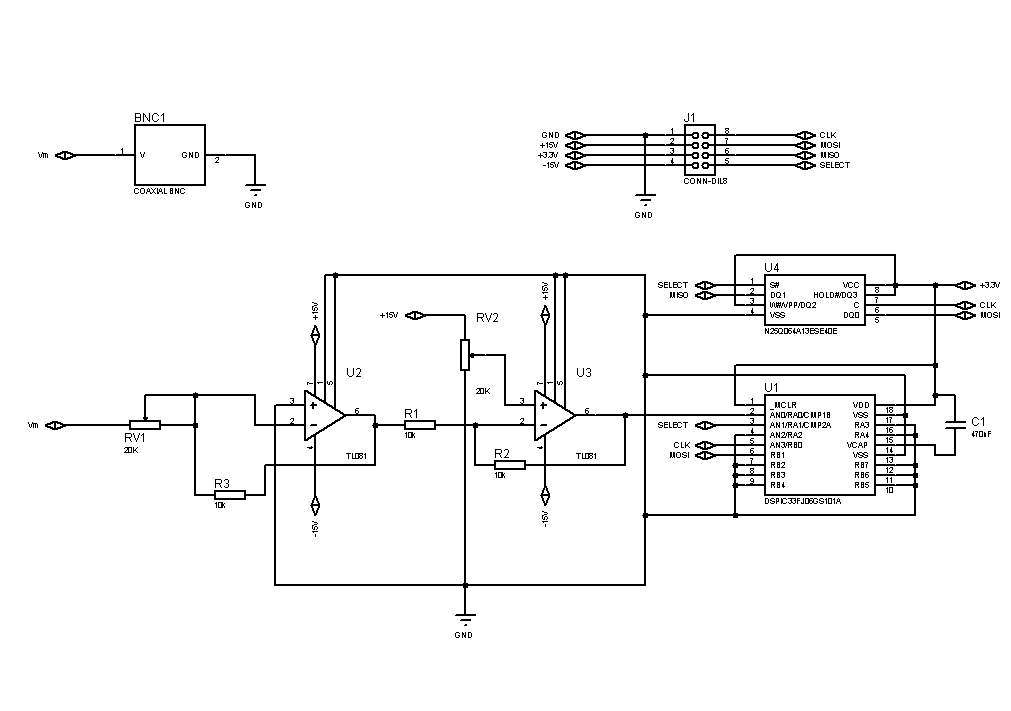 Réglage
Offset
Réglage
Amplification/Atténuation
7
Solution technique retenue
Carte Fille x15
Conversion Analogique Numérique
Adaptation en Tension
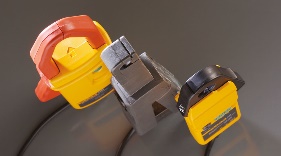 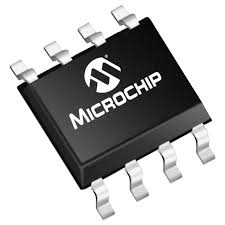 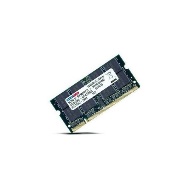 Capteurs utilisés
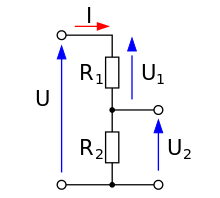 Communication SPI
Tension 0-3.3V
Microcontrôleur fils
Module mémoiretype FIFO
Gestion des données acquises(stockage et transfert)
Générer un fichier de résultats (fichier .txt)
Lecture et exploitation des données (affichage et calcul)
Communication SPI
CommunicationUSB
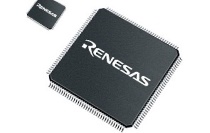 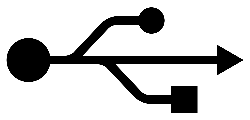 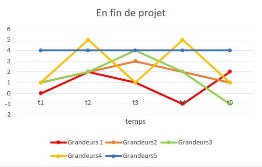 Microcontrôleur père
Fonction USB
Carte Mère
8
Conversion numérique analogique
Echantillonnage et conversion Analogique-Numérique réalisés par microcontrôleur
Fréquence de conversion > 500KHz
Module de communication SPI

 Choix du composant PIC32FJ06GS101A, High Speed PWM and ADC, Microchip
Echantillonnage cadencé par la PWM
9
Solution technique retenue
Carte Fille x15
Conversion Analogique Numérique
Adaptation en Tension
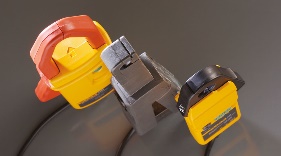 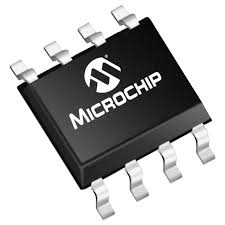 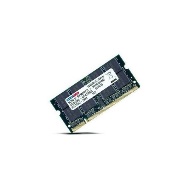 Capteurs utilisés
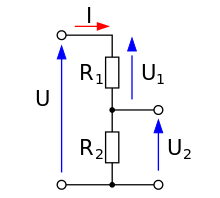 Communication SPI
Tension 0-3.3V
Microcontrôleur fils
Module mémoiretype FIFO
Gestion des données acquises(stockage et transfert)
Générer un fichier de résultats (fichier .txt)
Lecture et exploitation des données (affichage et calcul)
Communication SPI
CommunicationUSB
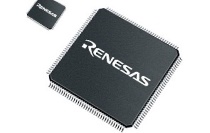 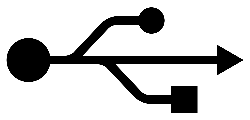 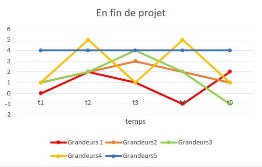 Microcontrôleur père
Fonction USB
Carte Mère
10
Gestion des données acquises:
Réception des résultats de conversions
Ordonnancement des résultats
Fonctions réalisée par microcontrôleur

Choix du composant PIC33EP256MU806, Microchip : 
Même famille que les microcontrôleurs fils pour garantir le bon fonctionnement du système et minimiser le temps de prise en main
11
Solution technique retenue
Carte Fille x15
Conversion Analogique Numérique
Adaptation en Tension
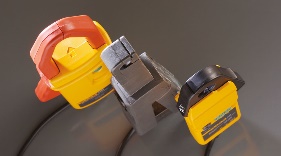 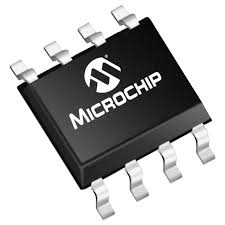 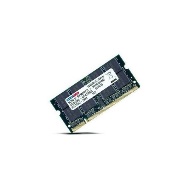 Capteurs utilisés
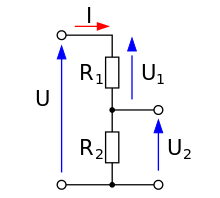 Communication SPI
Tension 0-3.3V
Microcontrôleur fils
Module mémoiretype FIFO
Gestion des données acquises(stockage et transfert)
Générer un fichier de résultats (fichier .txt)
Lecture et exploitation des données (affichage et calcul)
Communication SPI
CommunicationUSB
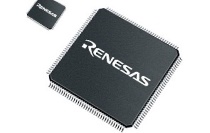 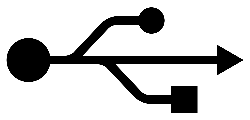 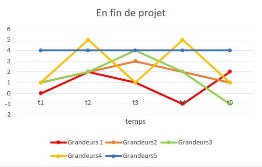 Microcontrôleur père
Fonction USB
Carte Mère
12
Génération d’un fichier de résultat (txt)
Sur le même microcontrôleur
Ecriture des résultats dans un fichier .txt pour exploitation ultérieure
Transmission du fichier via USB
13
Solution technique retenue
Carte Fille x15
Conversion Analogique Numérique
Adaptation en Tension
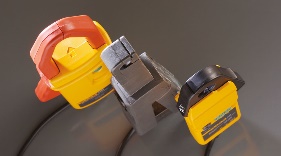 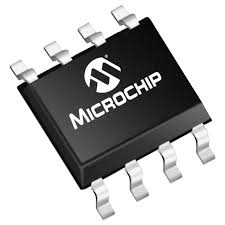 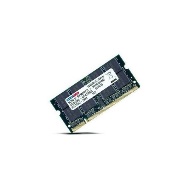 Capteurs utilisés
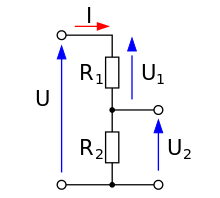 Communication SPI
Tension 0-3.3V
Microcontrôleur fils
Module mémoiretype FIFO
Gestion des données acquises(stockage et transfert)
Générer un fichier de résultats (fichier .txt)
Lecture et exploitation des données (affichage et calcul)
Communication SPI
CommunicationUSB
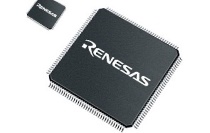 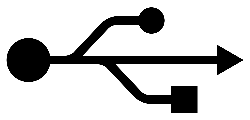 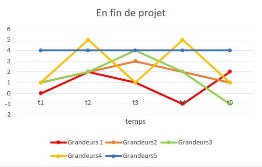 Microcontrôleur père
Fonction USB
Carte Mère
14
Lecture et exploitation des données
Réception du fichier .txt sur ordinateur
Création d’un script Matlab pour générer l’affichage graphique
15
WBS
16
Exposé des résultats
Erreur = 12%
Erreur = 12,4%
Adaptation en tension
T=0us
Ve=1V
T=2us
Ve=1,44V
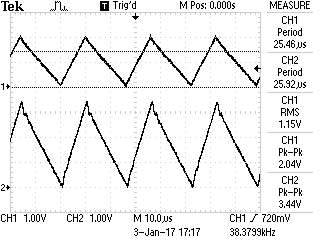 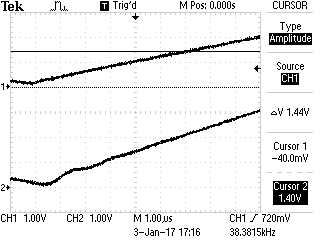 Entrée
(0..2V)
Sortie
(0..3,3V)
Amplification Vs/Ve = 1,65
T=0us
Vsm=1,45V
Vsth=1,65V
T=2us
Vsm=2,08V
Vsth=2,376V
17
Exposé des résultats
Conversion Analogique Numérique
Période de conversion: 1,5µs
T≈ 1,5µs
18
Exposé des résultats
Carte mère
Composant disponible uniquement en boitier CMS
Nécessité de créer une carte de développement : temps de développement important (CAO + soudure)
19
Avancement et poursuite du projet
Solution définitive retenue Reprise du projet pour les années suivantes
20
Conclusion et Bilan
Acquisition Rapide Multivoie: Permettre l’observation de plusieurs grandeurs physiques


Réalisation du cahier des charges
Solution technique définitive retenue
Adaptation en tension réalisée
Module de conversion générique créé
Carte mère pour le développement tirée


Mauvaise estimation du temps prévu au départ
Manque de recul vis-à-vis des problèmes rencontrés


Reprise du travail effectué possible
Projet
Avancement
Justification du retard
Poursuite du projet
21
Merci de votre attentionAvez-vous des questions?
22
Contexte du projet
Observer l'évolution de plusieurs grandeurs physiques intervenant sur un moteur électrique triphasé:
6 tensions simples
3 tensions de commande
4 courants
1 couple moteur
1 vitesse de rotation
BUT DU PROJET
Permettre de valider une loi de commande appliquée sur un moteur
23
Cahier des charges
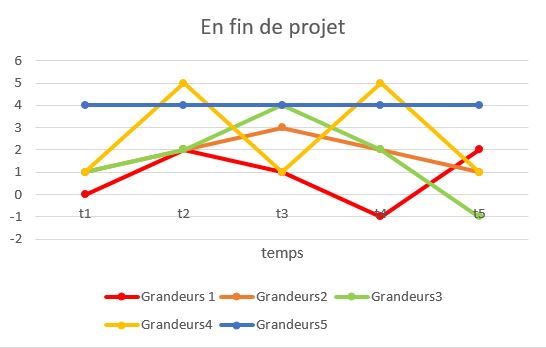 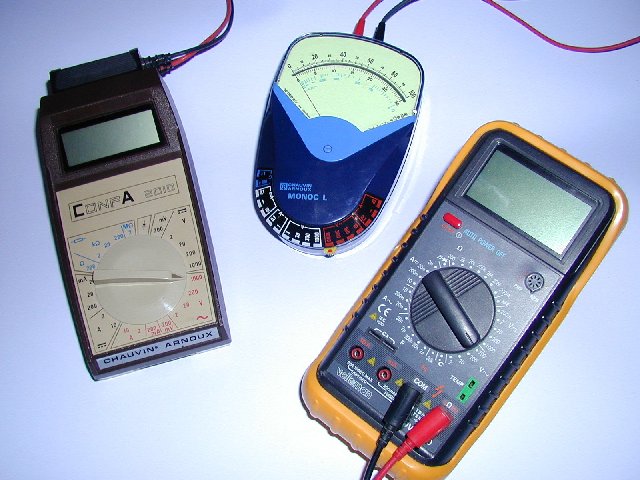 Projet
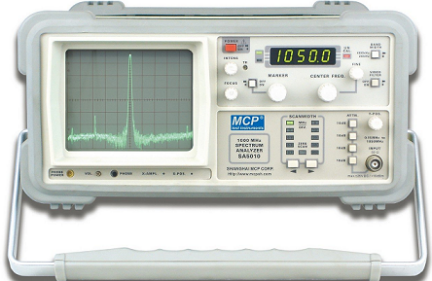 Enregistrement de l’évolution de 15 grandeurs physiques (Tension, Courant, Vitesse, Puissance)
Utiliser les capteurs fournis par le client
Simultanéité des acquisitions
Période d’acquisition : 2us max


Précision des mesures : 2%
Prendre en compte un signal de trigger 
Tracé de l’évolution temporelle
24
Schéma fonctionnel
Capteur 1
Adaptation en tension 1
Echantillonnage
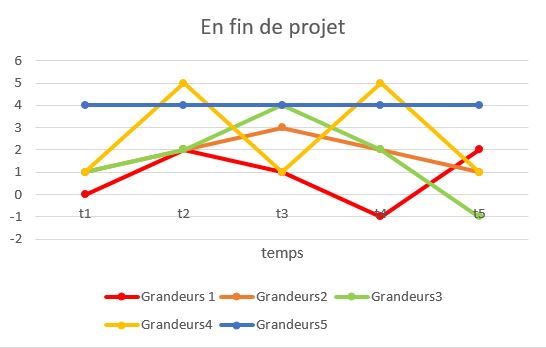 Gestion
des échantillons
Transfert des échantillions
Capteur 15
Adaptation en tension 15
Echantillonnage
Logiciel
Carte mère
Cartes filles
25
Solution Technique Retenue
Carte Fille x15
Conversion Analogique Numérique
Adaptation en Tension
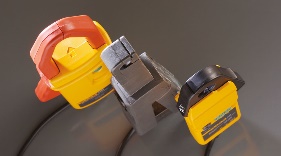 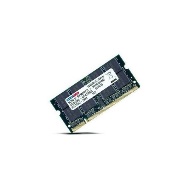 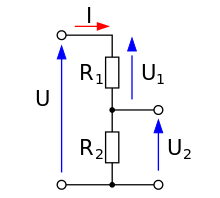 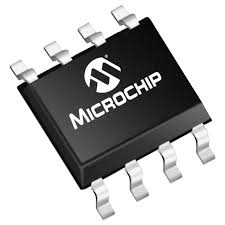 Communication SPI
Tension 0-3.3V
Module mémoiretype FIFO
Microcontrôleur fils
Gestion des données acquises(stockage et transfert)
Générer un fichier de résultats (fichier .txt)
Lire et exploiter les données (affichage et calcul)
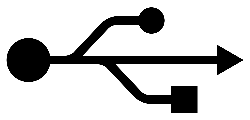 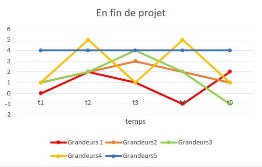 Communication SPI
CommunicationUSB
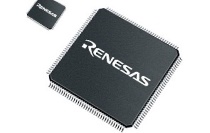 Fonction USB
Carte Mère
Microcontrôleur père
26
WBS
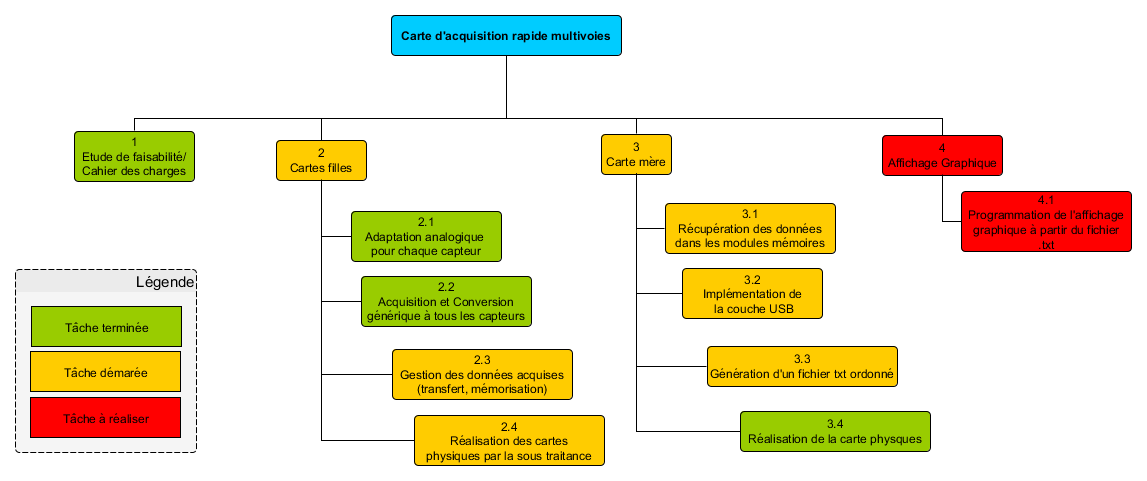 27
Gantt
28
Exposé des résultats
Carte Fille x15
Conversion Analogique Numérique
Adaptation en Tension
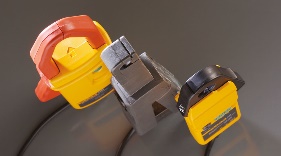 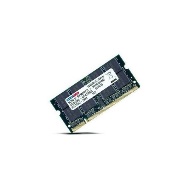 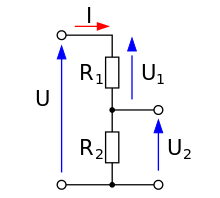 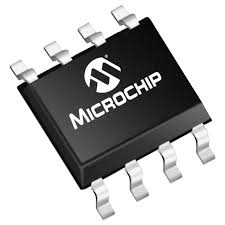 Communication SPI
Tension 0-3.3V
Module mémoiretype FIFO
Microcontrôleur fils
Gestion des données acquises(stockage et transfert)
Générer un fichier de résultats (fichier .txt)
Lire et exploiter les données (affichage et calcul)
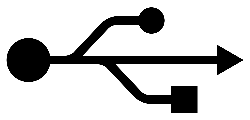 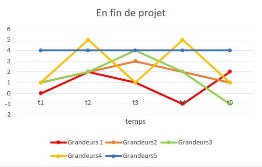 Communication SPI
CommunicationUSB
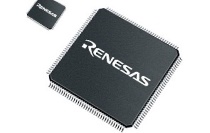 Carte Mère
Microcontrôleur père
29
Continuité du projet
Carte fille:
Réaliser la création physique des cartes
Carte mère:
Des projets types existent et permettent de remplir les fonctions voulues (MLA)
Génération du fichier texte sur microcontrôleur père
Couche USB pour permettre le transfert du fichier de résultats
Les adapter sur la cible choisie
Exploitation:
Créer un script Matlab permettant la lecture du fichier de resultats
30